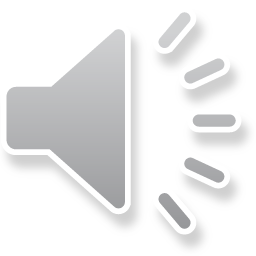 TRƯỜNG  THCS CÁT HANH
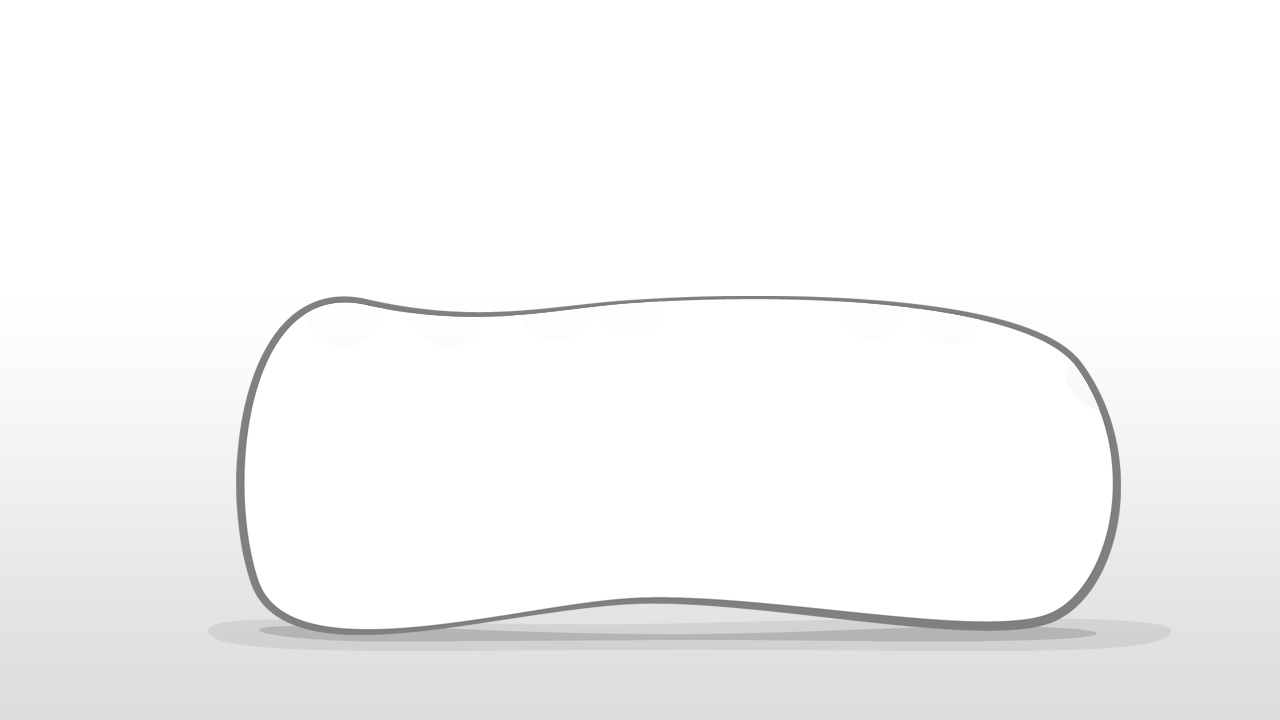 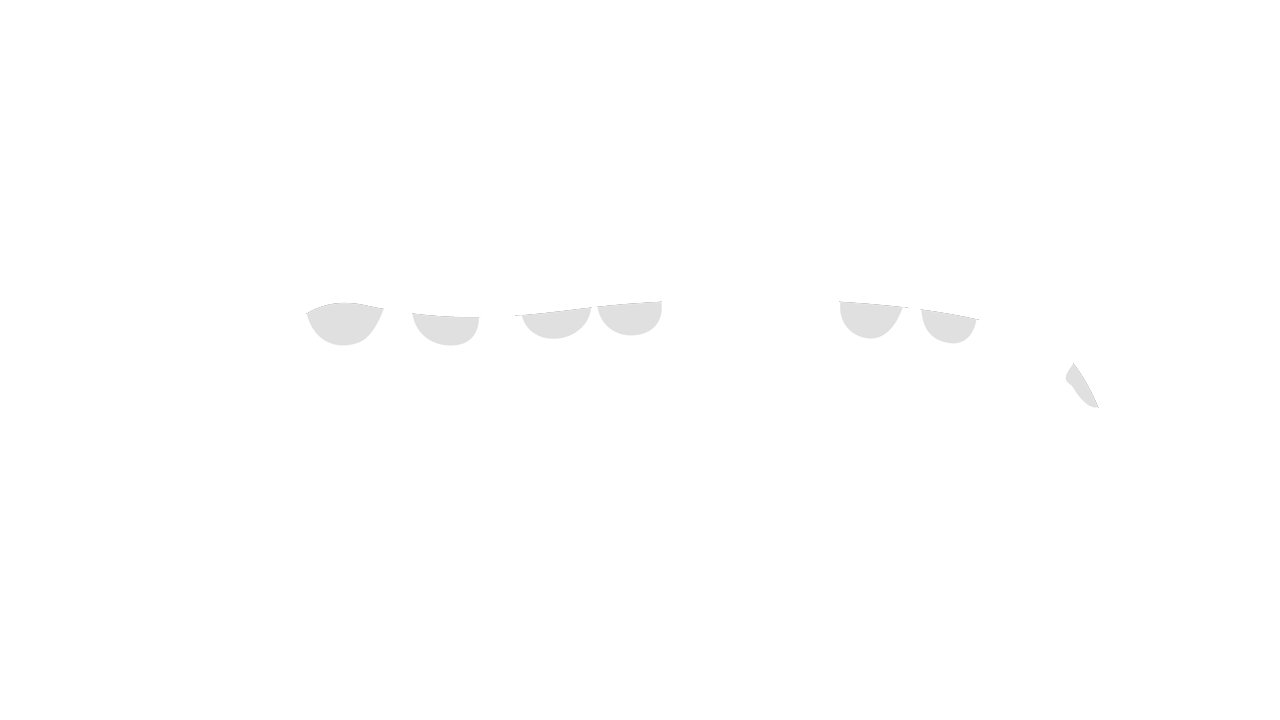 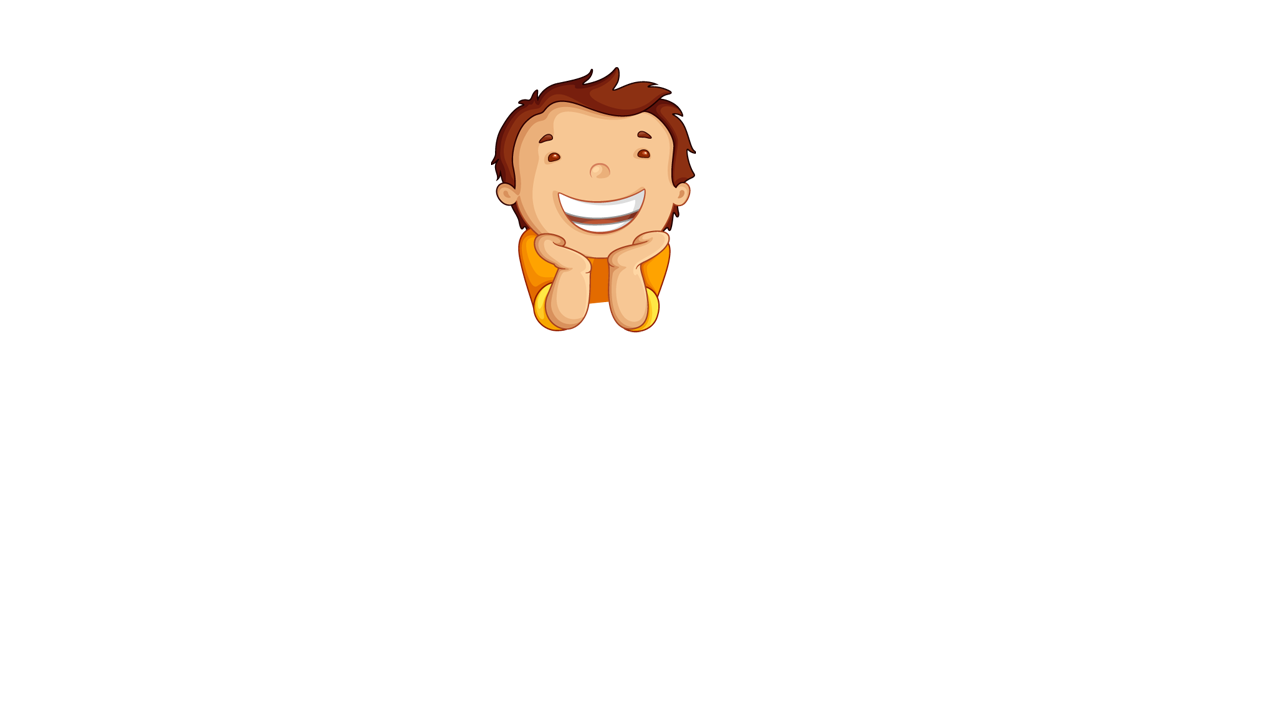 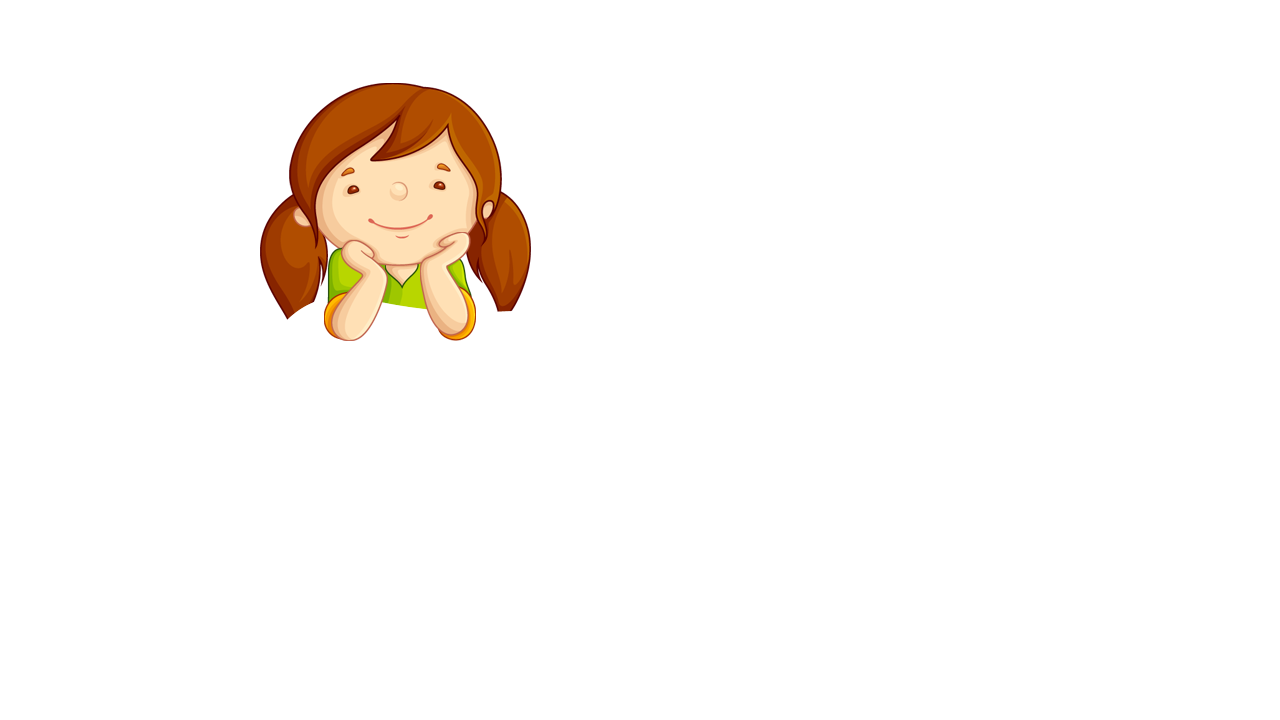 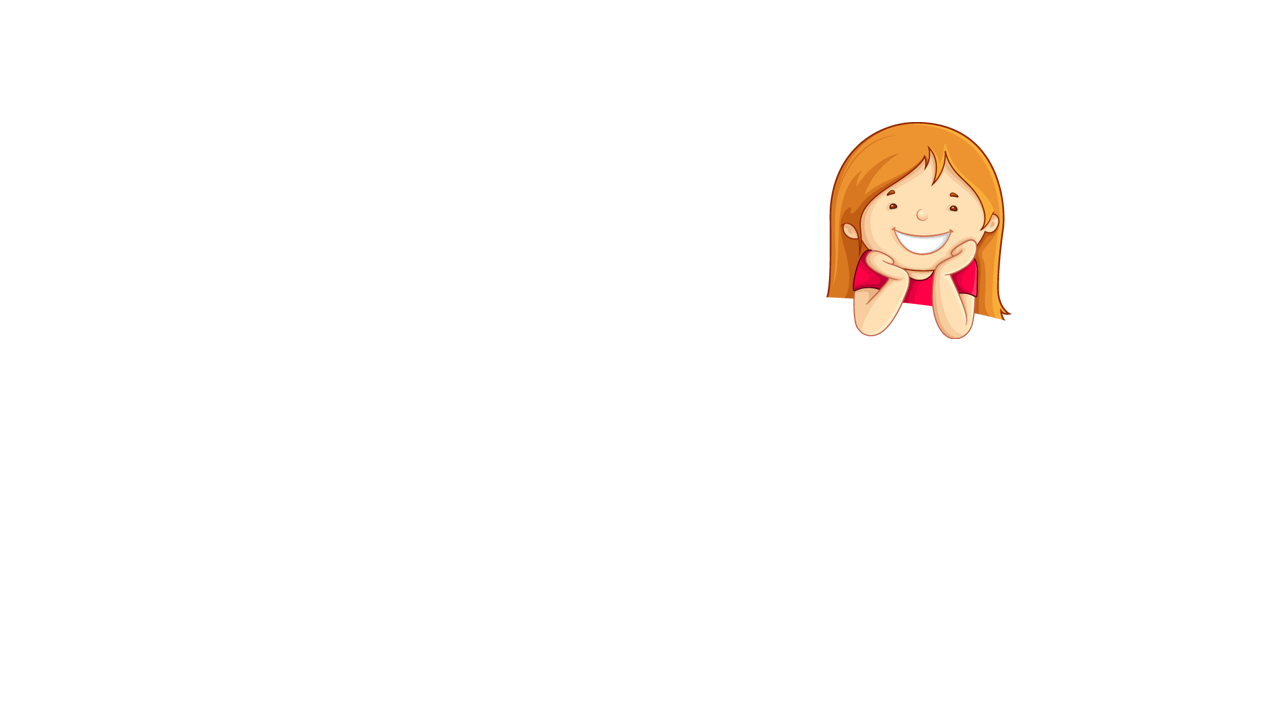 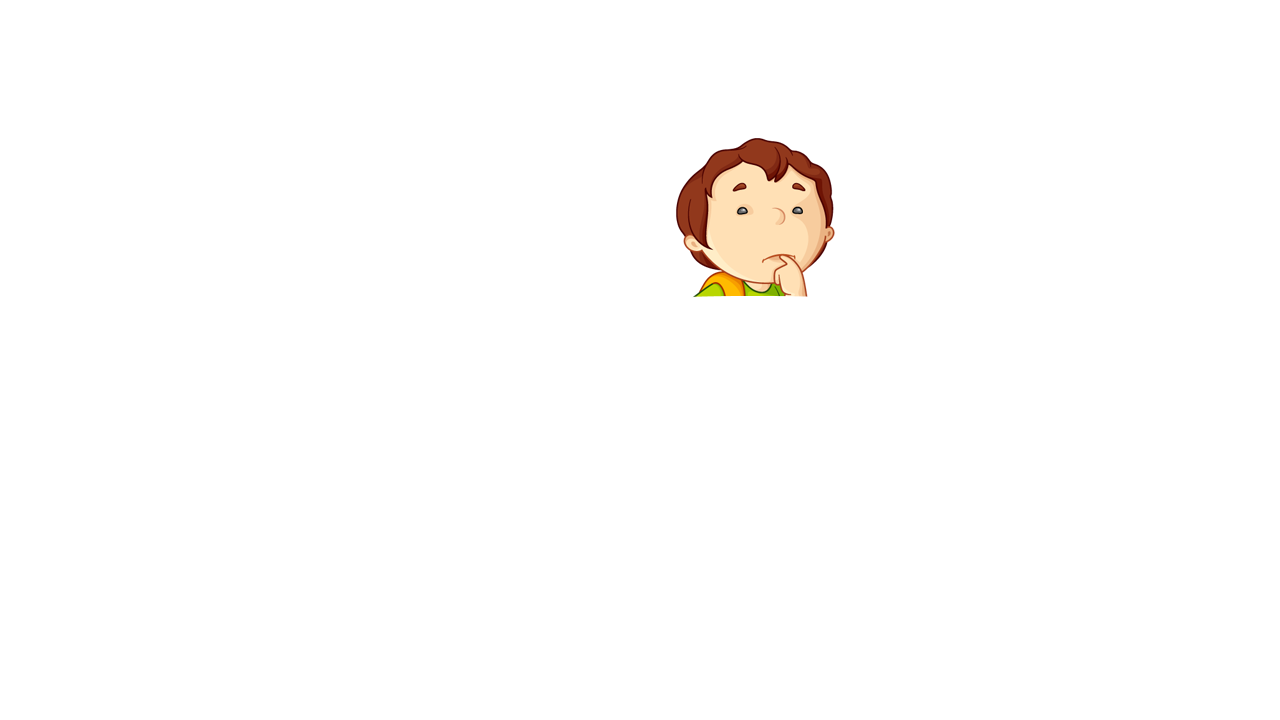 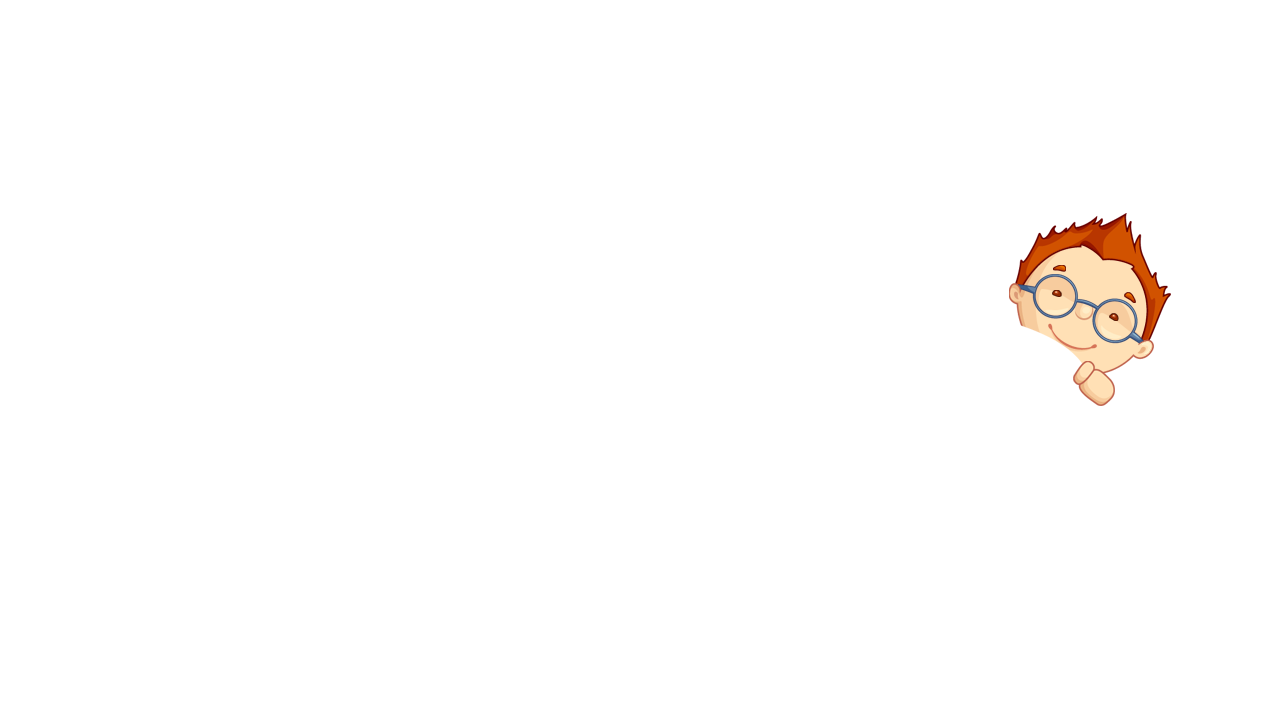 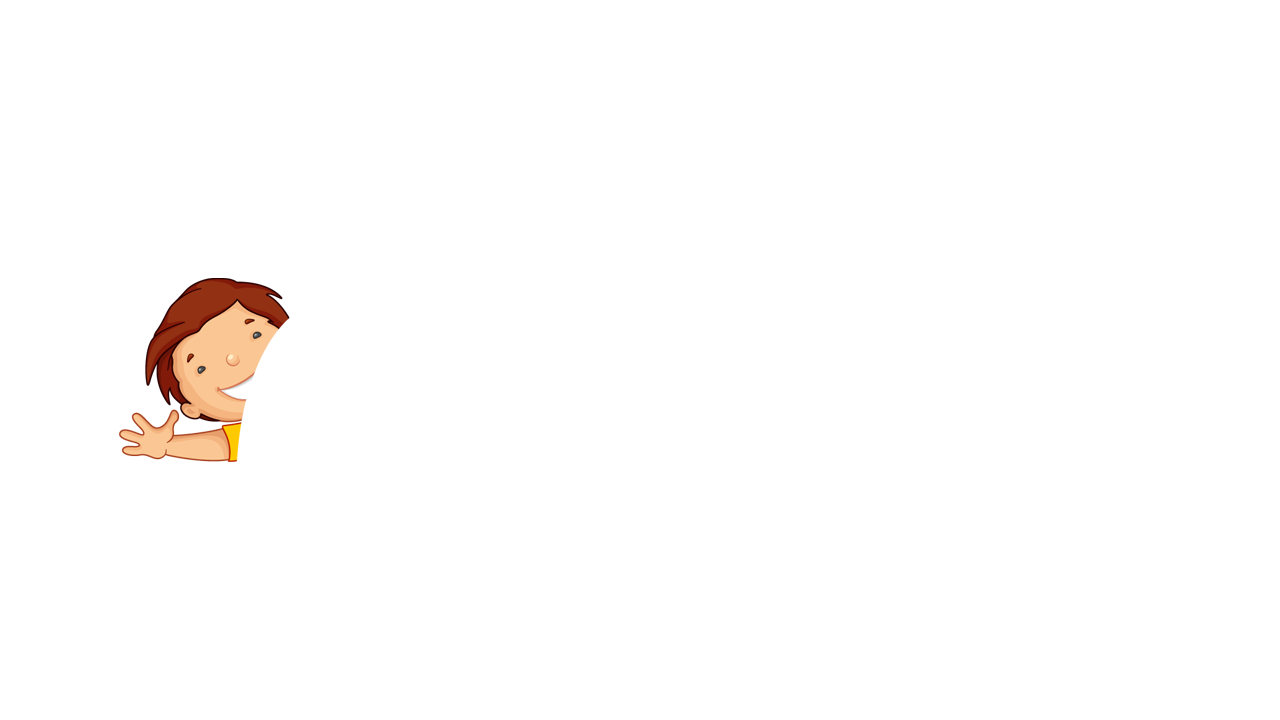 XIN CHÀO CÁC EM 
CÙNG QUÝ THẦY CÔ 
THAM DỰ TIẾT HỌC HÔM NAY
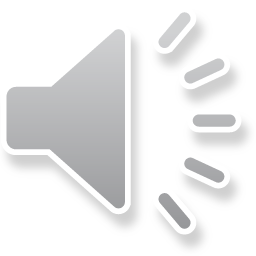 Chủ đề
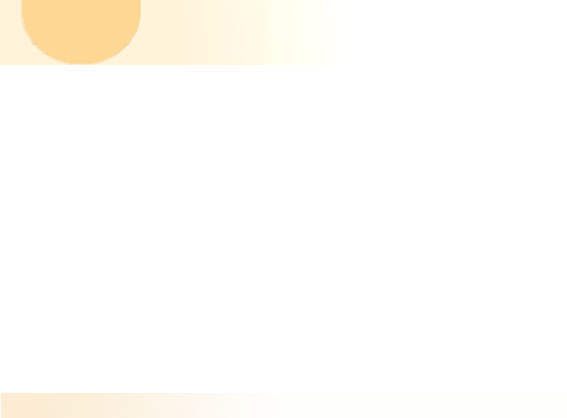 DI SẢN MĨ THUẬT
BÀI 6 
TÌM HIỂU NGHỆ THUẬT TẠO HÌNH 
TRUNG ĐẠI THẾ GIỚI ( TIÊP THEO)
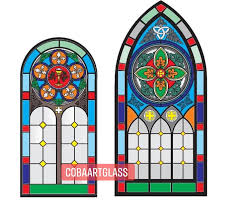 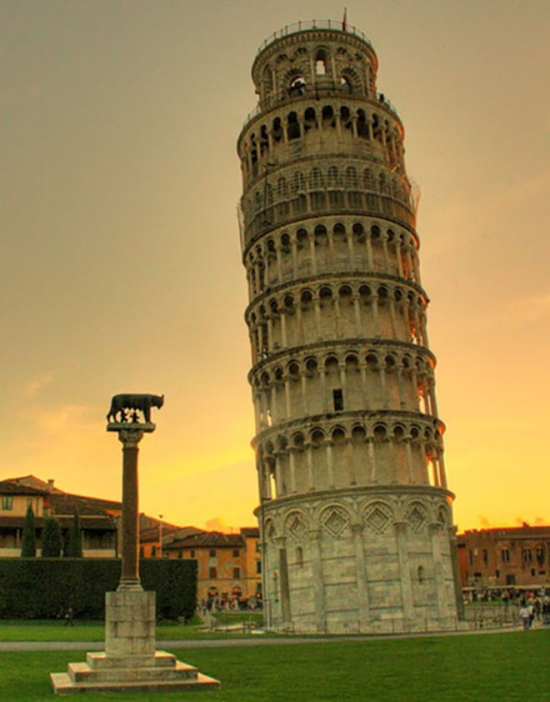 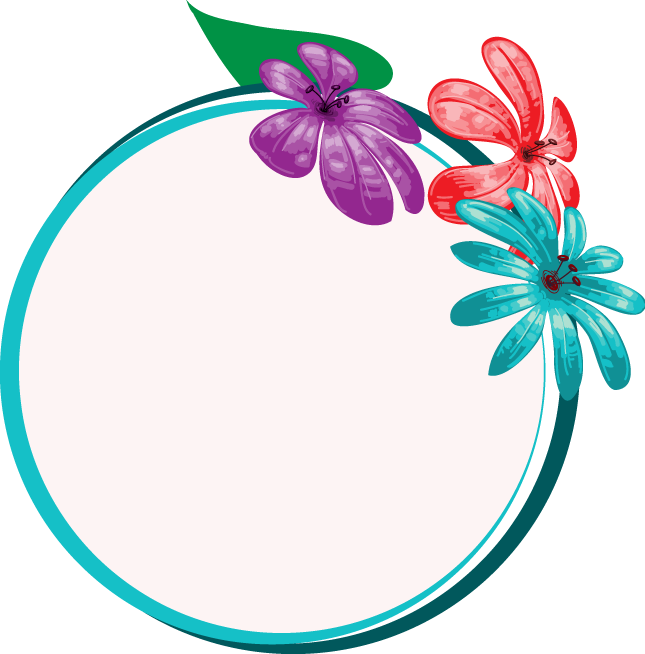 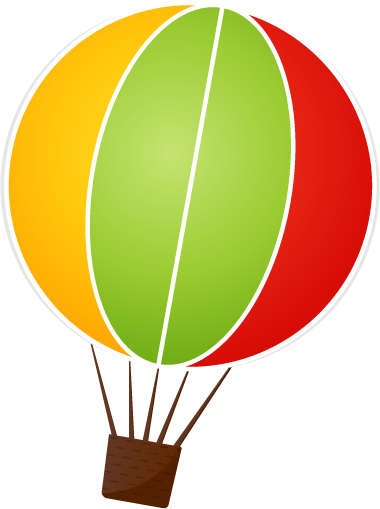 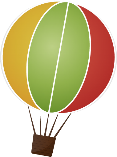 2.Thực hành
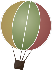 Em hãy nhắc lại cách thực hành: 
- cách 1
- cách 2
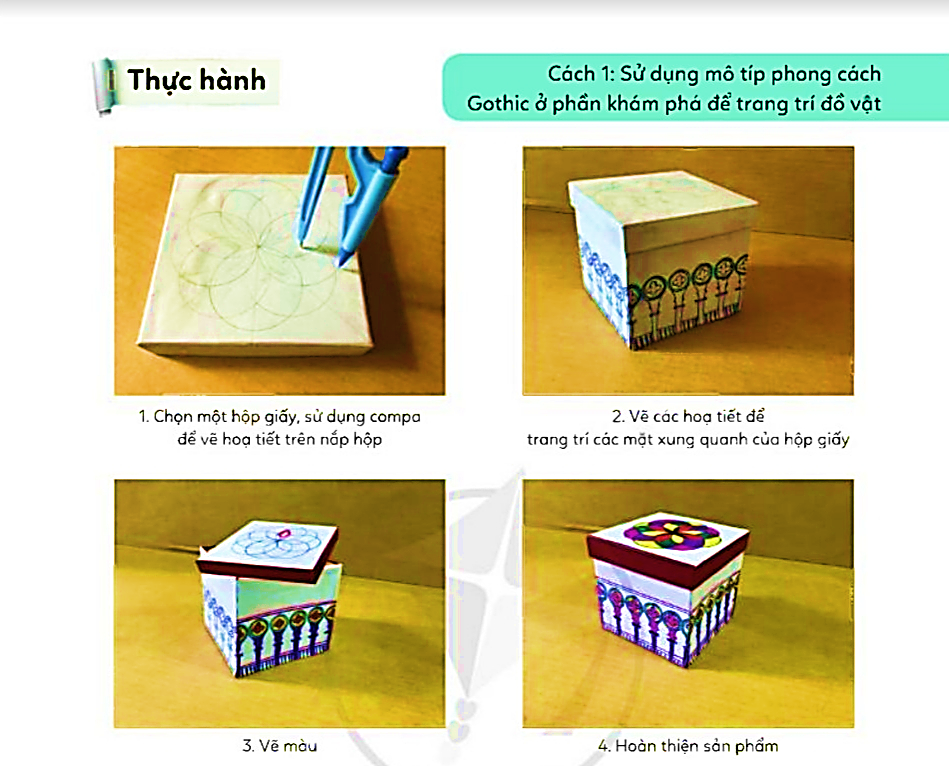 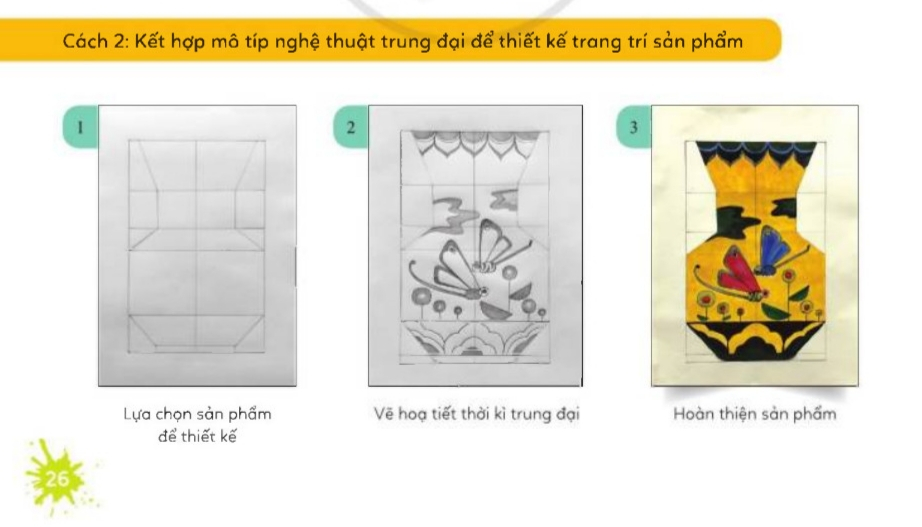 3.LUYỆN TẬP

Em hãy vẽ hoặc in họa tiết lên 1 sản phẩm (có thể là hình vuông ,chữ nhật, đường diềm, lọ hoa, khối hộp….) dựa theo hoa văn, mô típ trang trí của một phong cách nghệ thuật trung đại thế giới.
Yêu cầu:
Sử dụng họa tiết, hình nhân vật, màu sắc và bố cục giống như phong cách tạo hình nghệ thuật trung đại.
Tham khảo một số hình ảnh trong thực tế để có thêm ý tưởng cho cách vẽ mô phỏng theo tạo hình nghệ thuật trung đại thế giới.
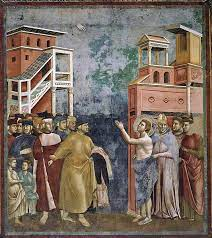 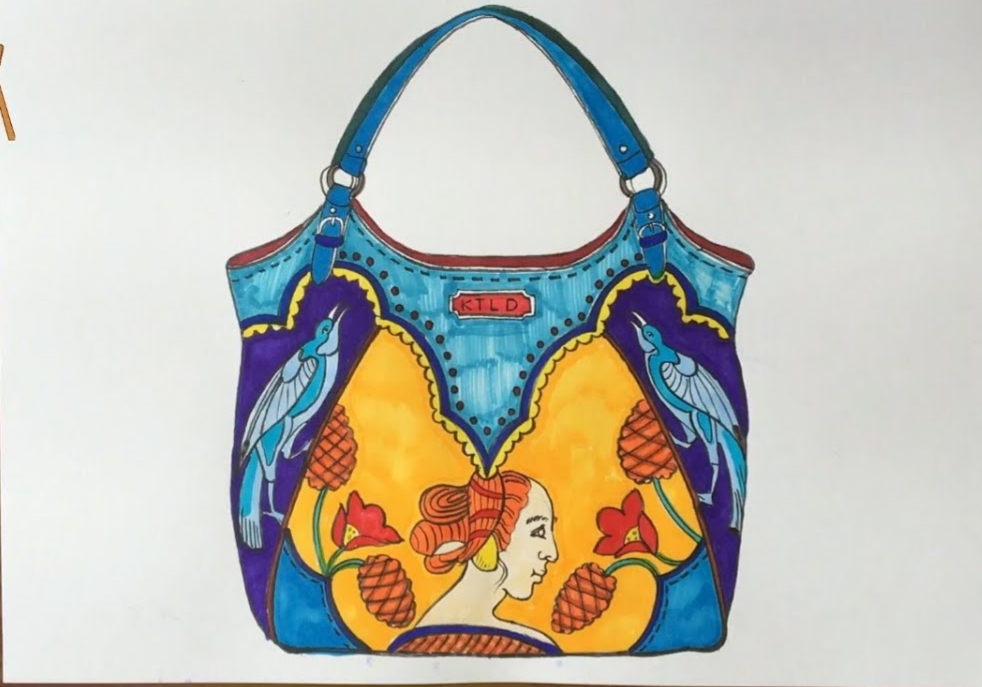 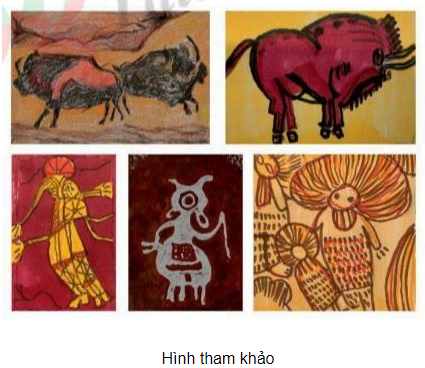 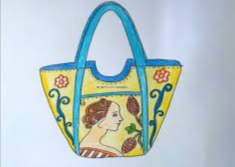 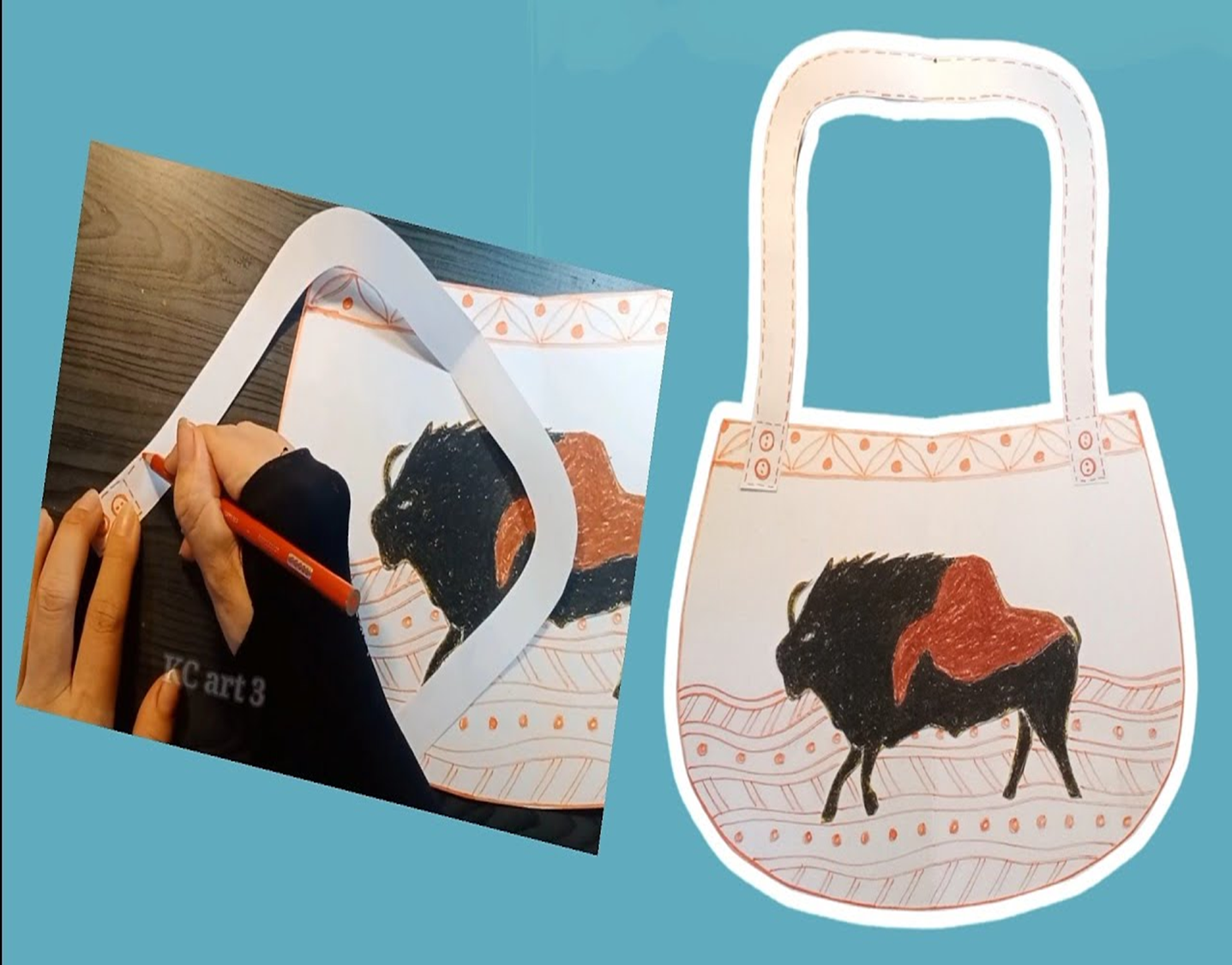 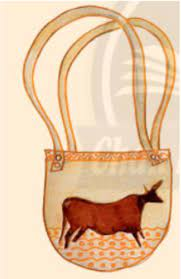 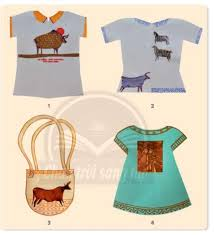 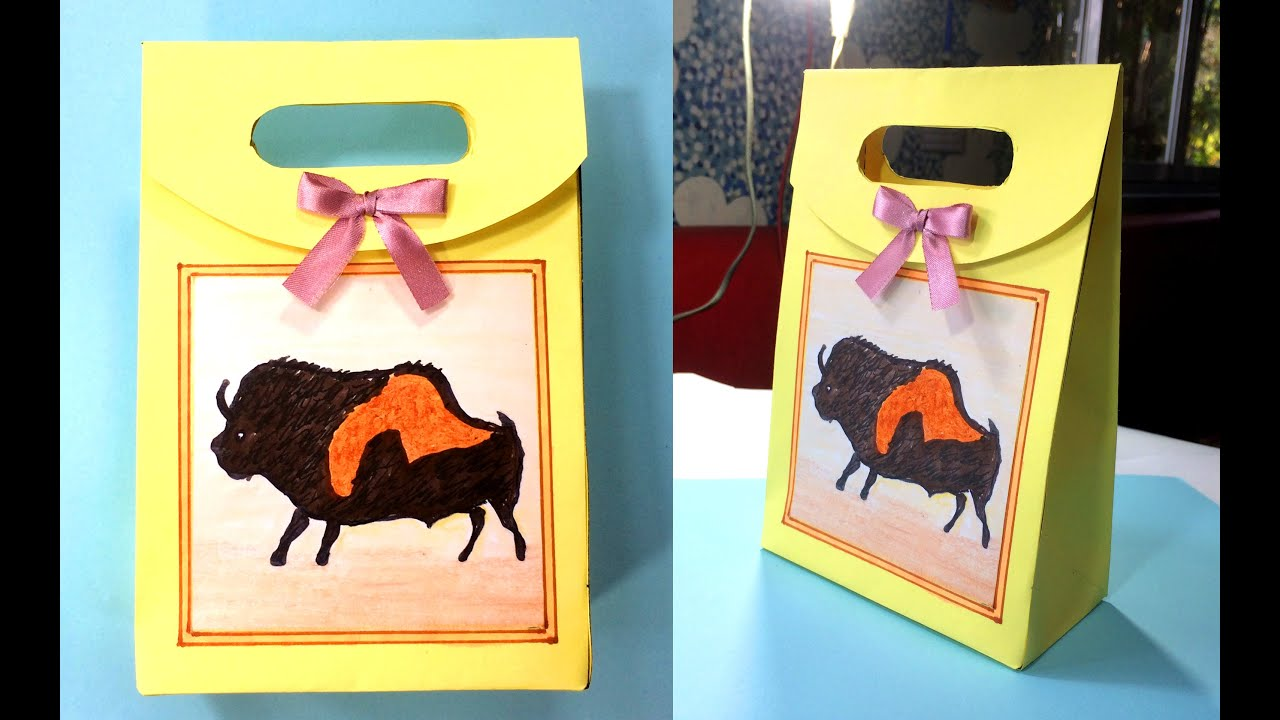 ĐÁNH GIÁ KẾT QUẢ HỌC TẬP
Hoàn thành sản phẩm và chia sẻ sản phẩm.
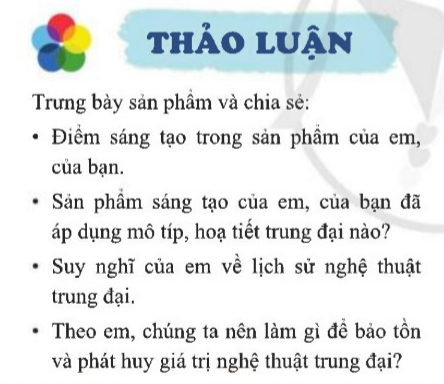 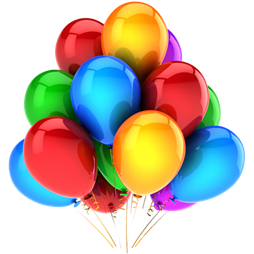 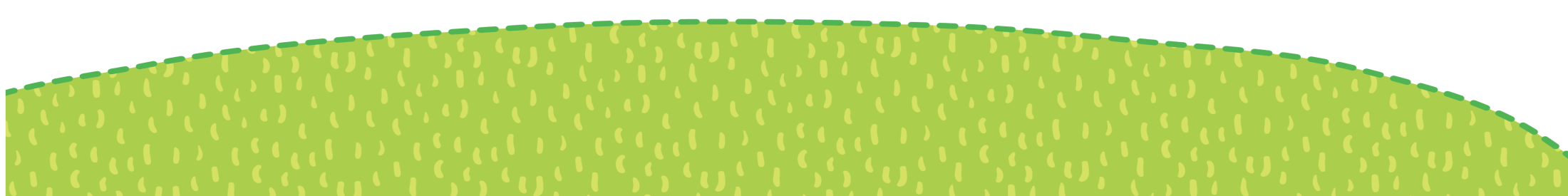 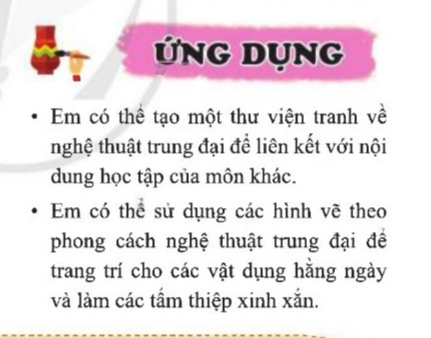 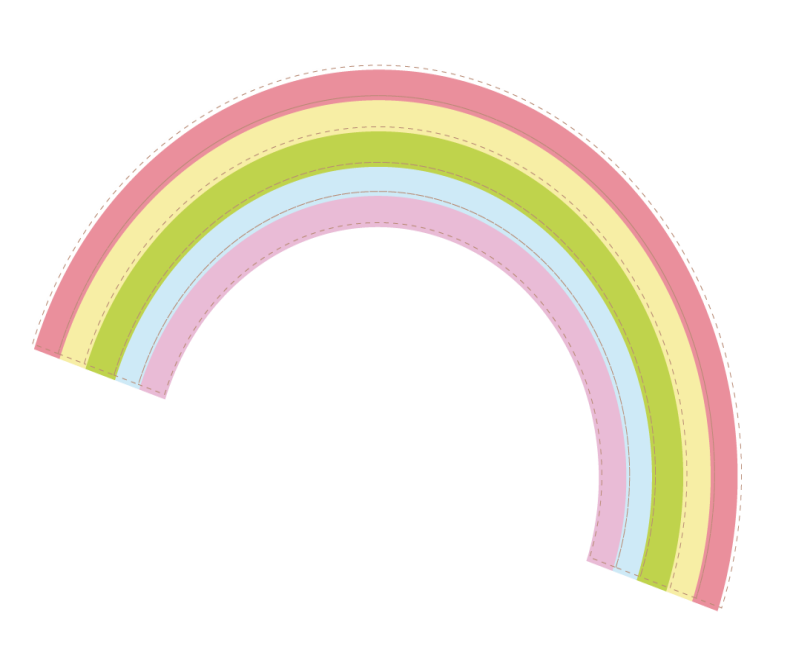 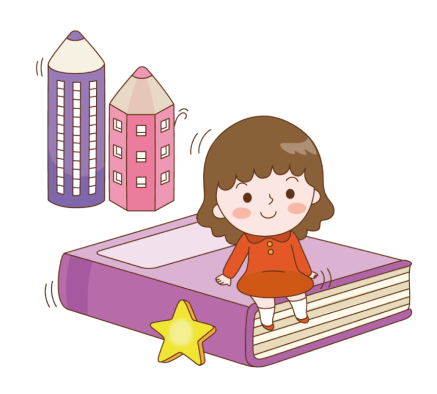 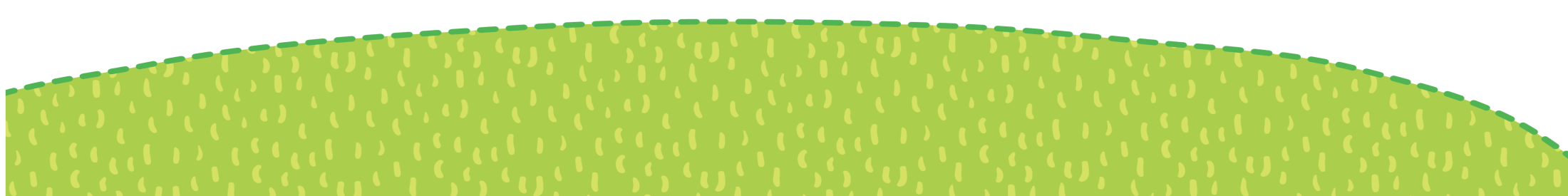 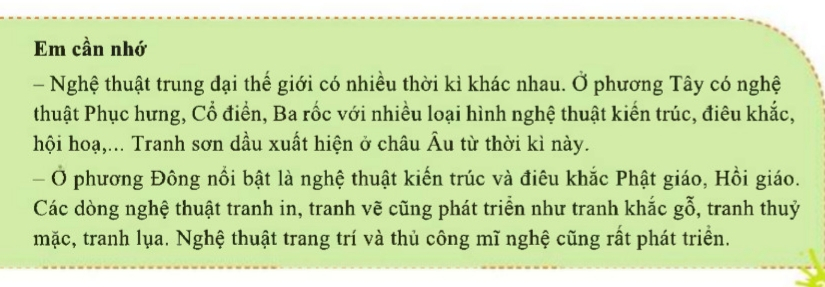 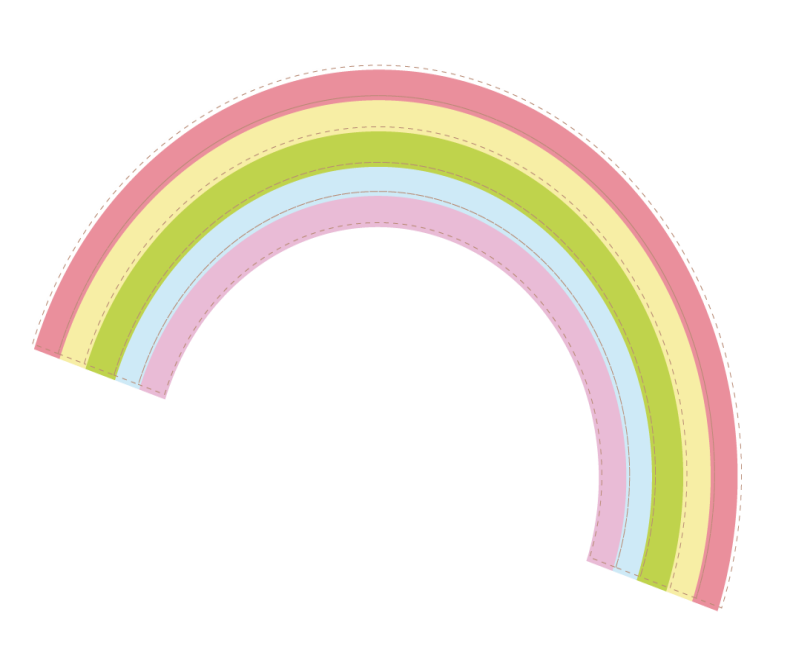 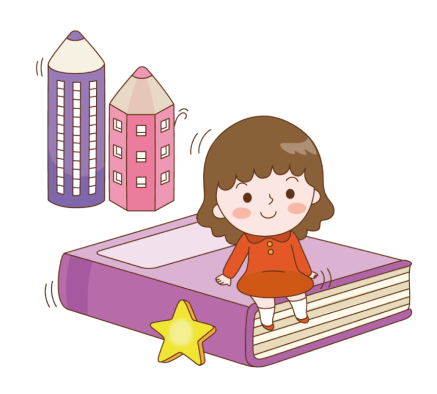 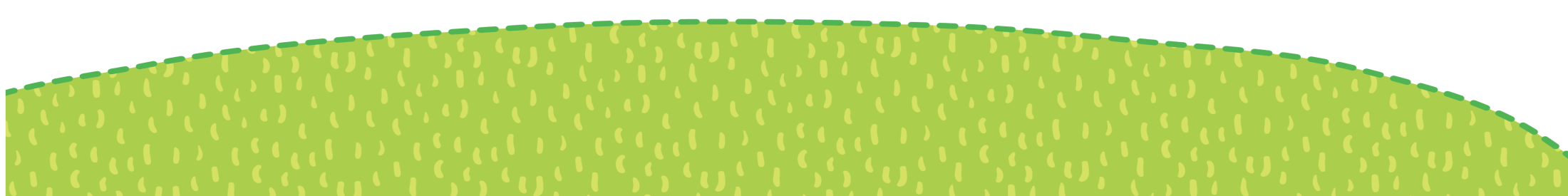 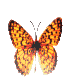 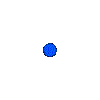 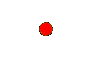 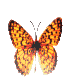 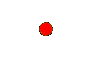 Cảm ơn quý thầy cô 
đến dự giờ
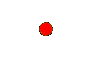 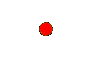 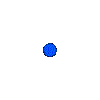 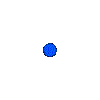 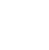 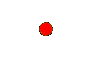 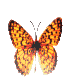 Chào các em học sinh
chúc các em học tốt
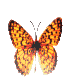 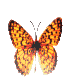 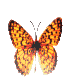